A Study of Deep Neural Networks in the Application of Distracted Driving Detection.
By Wesley Heikes
Introduction
The Problem
The proportion of distracted driving accidents is growing.
Phone Usage, Make-up, and changing the radio station are among many behaviors that are contributing to these accidents.
Cell phone usage while driving accounts for 29,999 crashes in 2020.
Distracted Driving Accidents
Objectives
Potential Solution:
Convolutional Neural Networks are capable to differentiating safe and distracted driving.
Objectives:
Research CNN’s
Research CNN application in distracted driving
Find suitable architecture and tune algorithm for distracted driving using State Farm Dataset.
Literature Review
Architectures
Distracted Driving Literature
Method
State Farm Dataset
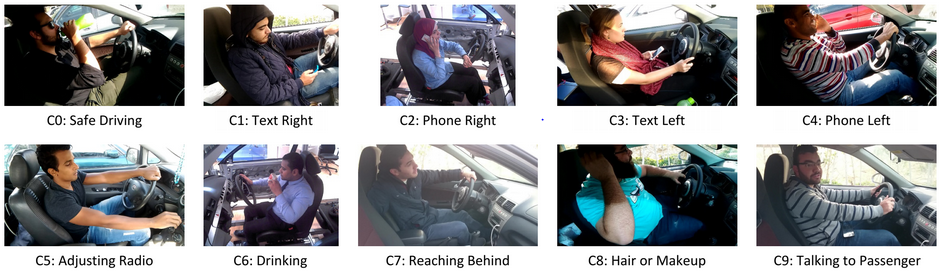 Auto-Keras
What does it do?
Tests different Neural Network Architectures
Tunes hyperparameters
Displays the resulting 
Adjusts for overfitting and underfitting
How does it work?
Framework on top of Keras
Feed in preprocessed Data
Auto-Keras trains and tunes the model
Results
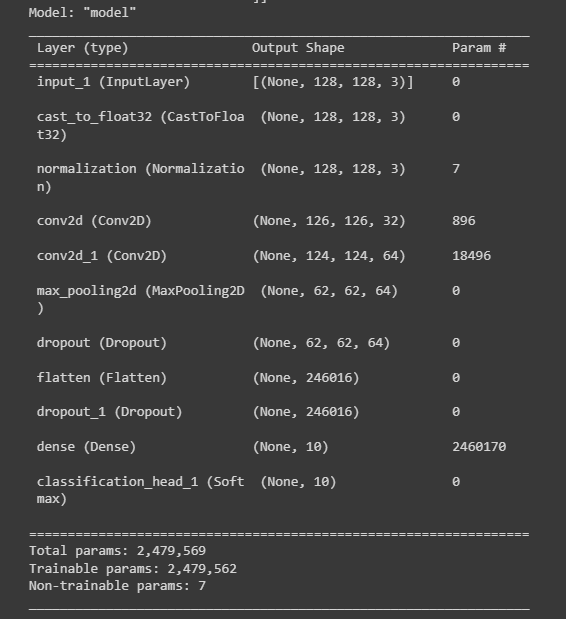 Resulting Architecture:
Resulting Accuracy:
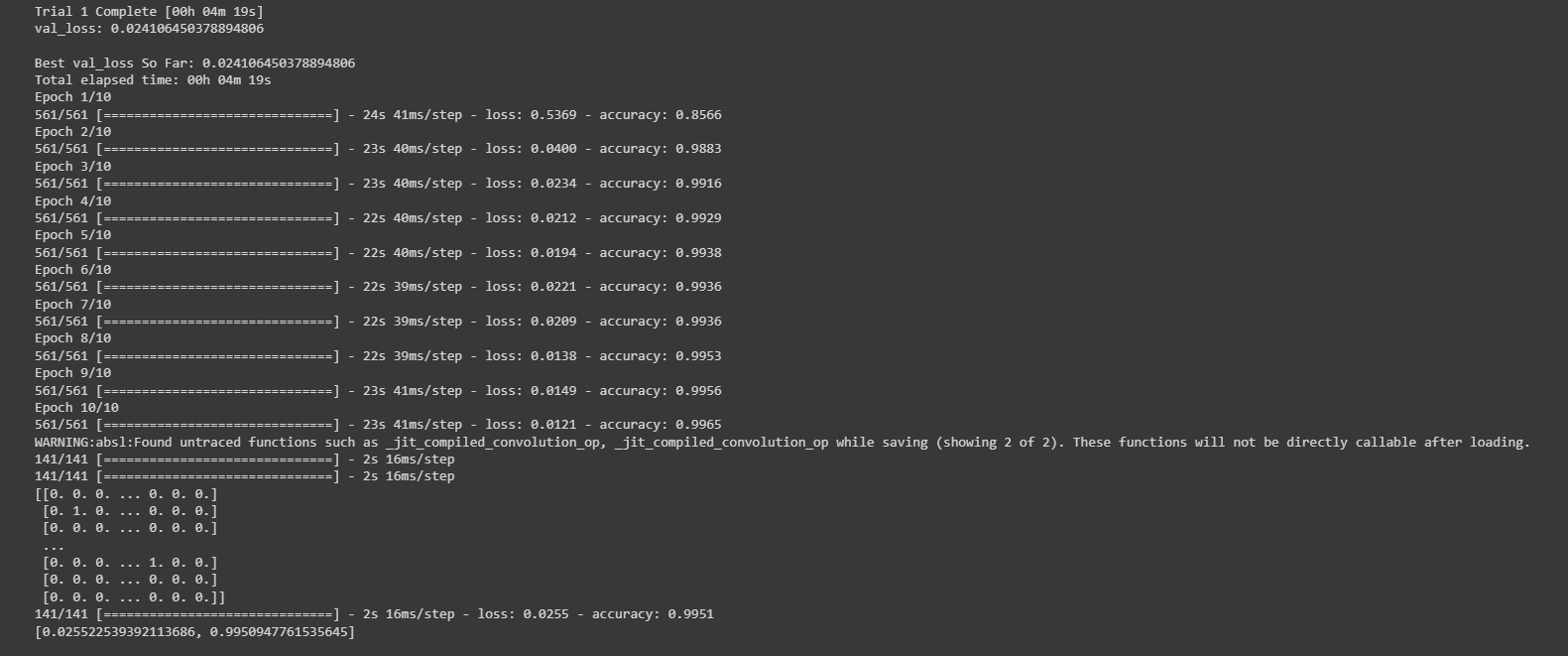 Validation Loss: 2.55%		Validation Accuracy 99.5%
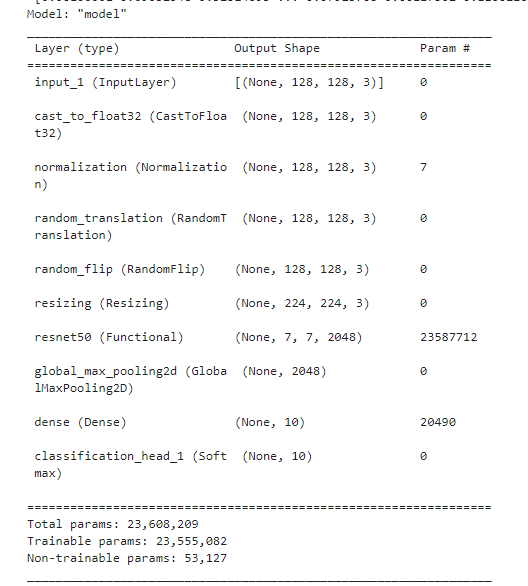 Alternate Architecture
Result of 44 Trials
Accuracy = 86%
Conclusion
Distracted driving is a growing problem
Convolutional Neural Networks are capable of detecting distracted driving
Auto-Keras is an automated framework that creates and tunes neural networks.
	Weaknesses:
Research limited by Keras/Tensorflow bugs
Additional Validation could be done by further testing the Auto-Keras results
References
[1] Distracted driving. NHTSA. (2021). Retrieved from https://www.nhtsa.gov/risky-driving/

[2] Anna Montoya, W.. (2016). State Farm Distracted Driver Detection.
Hesham M. Eraqi, Yehya Abouelnaga, Mohamed H. Saad, Mohamed N. Moustafa, "Driver Distraction Identification with an Ensemble of Convolutional Neural Networks", Journal of Advanced Transportation, vol. 2019, Article ID 4125865, 12 pages, 2019. https://doi.org/10.1155/2019/4125865

[3] Alex Krizhevsky, Ilya Sutskever, and Geoffrey E. Hinton. 2017. ImageNet classification with deep convolutional neural networks. Commun. ACM 60, 6 (June 2017), 84–90. https://doi.org/10.1145/3065386

[4] Szegedy, C., Liu, W., Jia, Y., Sermanet, P., Reed, S., Anguelov, D., Erhan, D., Vanhoucke, V., & Rabinovich, A. (2015). Going Deeper With Convolutions. In Proceedings of the IEEE Conference on Computer Vision and Pattern Recognition (CVPR).

[5] Simonyan, K., & Zisserman, A.. Very Deep Convolutional Networks for Large-Scale Image Recognition.

[6] He, K., Zhang, X., Ren, S., & Sun, J. (2016). Deep Residual Learning for Image Recognition. In Proceedings of the IEEE Conference on Computer Vision and Pattern Recognition (CVPR).

[7] Sandler, M., Howard, A., Zhu, M., Zhmoginov, A., & Chen, L.C. (2018). MobileNetV2: Inverted Residuals and Linear Bottlenecks. In Proceedings of the IEEE Conference on Computer Vision and Pattern Recognition (CVPR).

[8] Huang, G., Liu, Z., Maaten, L., & Weinberger, K. (2017). Densely Connected Convolutional Networks. In Proceedings of the IEEE Conference on Computer Vision and Pattern Recognition (CVPR).

[9] Haifeng Jin, Qingquan Song, and Xia Hu. 2019. Auto-Keras: An Efficient Neural Architecture Search System. In Proceedings of the 25th ACM SIGKDD International Conference on Knowledge Discovery & Data Mining (KDD '19). Association for Computing Machinery, New York, NY, USA, 1946–1956. https://doi.org/10.1145/3292500.3330648
References
[10] Tan, M., & Le, Q. (2019). EfficientNet: Rethinking Model Scaling for Convolutional Neural Networks. In Proceedings of the 36th International Conference on Machine Learning (pp. 6105–6114). PMLR.

[11] Baheti, B., Gajre, S., & Talbar, S. (2018). Detection of Distracted Driver Using Convolutional Neural Network. In Proceedings of the IEEE Conference on Computer Vision and Pattern Recognition (CVPR) Workshops.

[12] Hesham M. Eraqi, Yehya Abouelnaga, Mohamed H. Saad, Mohamed N. Moustafa, "Driver Distraction Identification with an Ensemble of Convolutional Neural Networks", Journal of Advanced Transportation, vol. 2019, Article ID 4125865, 12 pages, 2019. https://doi.org/10.1155/2019/4125865

[13] Zuopeng Zhao, Nana Zhou, Lan Zhang, Hualin Yan, Yi Xu, Zhongxin Zhang, "Driver Fatigue Detection Based on Convolutional Neural Networks Using EM-CNN", Computational Intelligence and Neuroscience, vol. 2020, Article ID 7251280, 11 pages, 2020. https://doi.org/10.1155/2020/7251280

[14] Yan, Chao & Zhang, Bailing & Coenen, Frans. (2015). Driving posture recognition by convolutional neural networks. IET Computer Vision. 10. 10.1049/iet-cvi.2015.0175. 


[15] S. K. S. Al-doorı , Y. S. Taspınar and M. Koklu , "Distracted Driving Detection with Machine Learning Methods by CNN Based Feature Extraction", International Journal of Applied Mathematics Electronics and Computers, vol. 9, no. 4, pp. 116-121, Dec. 2021, doi:10.18100/ijamec.1035749

[16] Saiprasad Koturwar, & Shabbir Merchant (2017). Weight Initialization of Deep Neural Networks(DNNs) using Data Statistics. CoRR, abs/1710.10570.

[17] J. M. Celaya-Padilla et al., “‘Texting &amp; Driving’ Detection Using Deep Convolutional Neural Networks,” Applied Sciences, vol. 9, no. 15, p. 2962, Jul. 2019, doi: 10.3390/app9152962.

[18] J.-C. Chen, C.-Y. Lee, P.-Y. Huang, and C.-R. Lin, “Driver Behavior Analysis via Two-Stream Deep Convolutional Neural Network,” Applied Sciences, vol. 10, no. 6, p. 1908, Mar. 2020, doi: 10.3390/app10061908.

[19] Tran, D., Manh Do, H., Sheng, W., Bai, H. and Chowdhary, G. (2018), Real-time detection of distracted driving based on deep learning. IET Intell. Transp. Syst., 12: 1210-1219. https://doi.org/10.1049/iet-its.2018.5172